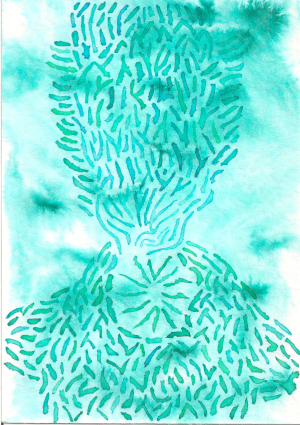 How an Individualized PhD provided me with the resources to imagine a future where all humans could live decently, and rally people across territories to generate $2 million collective value.
Fabio BalliConcordia University, Tiohtià:keINDI Research Day 2023: shifting the Balance
Get and cite: doi.org/10.5281/zenodo.7794655Licence: Creative Commons Attribution ShareAlike 4
Journey to the PhD, cycles of prototyping, the commons
sclerotic research
question, methodology (QM)
black-box process (P)
outcome (O)
QM1 P1 O1
QM4 P5 O7
P3 O4
QM3 O5
lively researching
O3
P4 O6
QM2 P2 O2
Balli 2023 – doi.org/10.5281/zenodo.7794655
Making respiratory health fun: Breathing Games
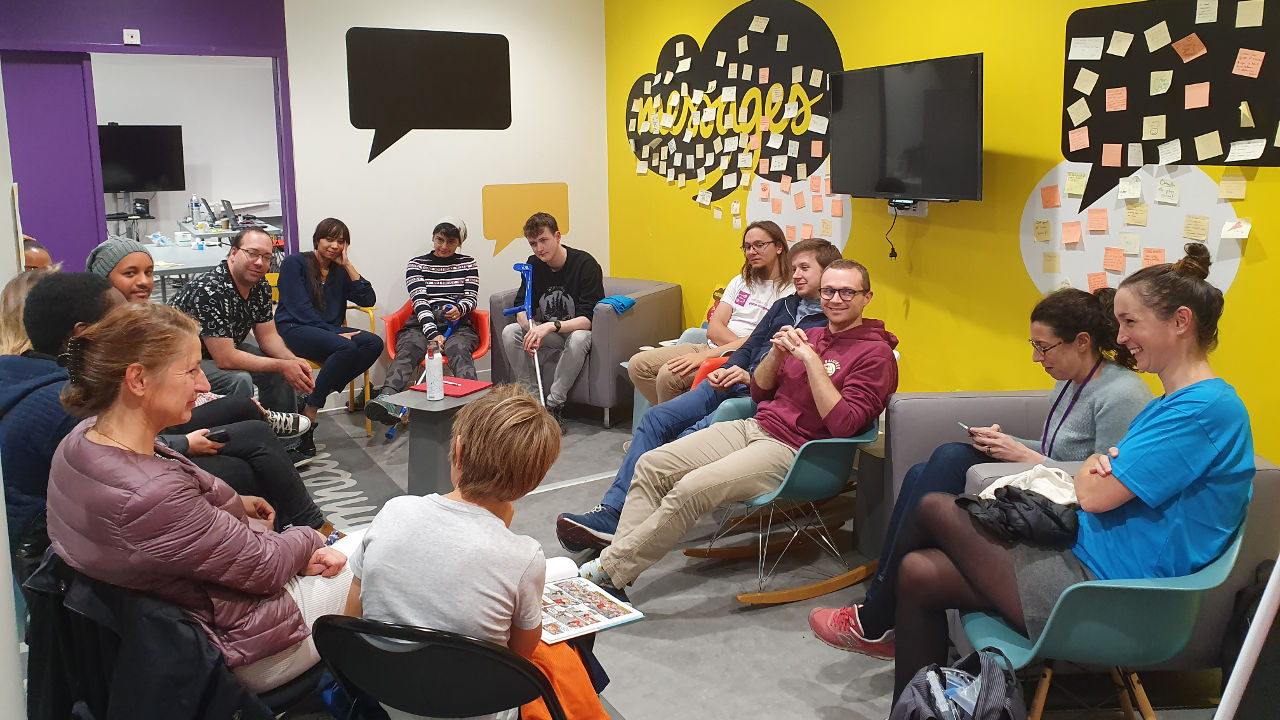 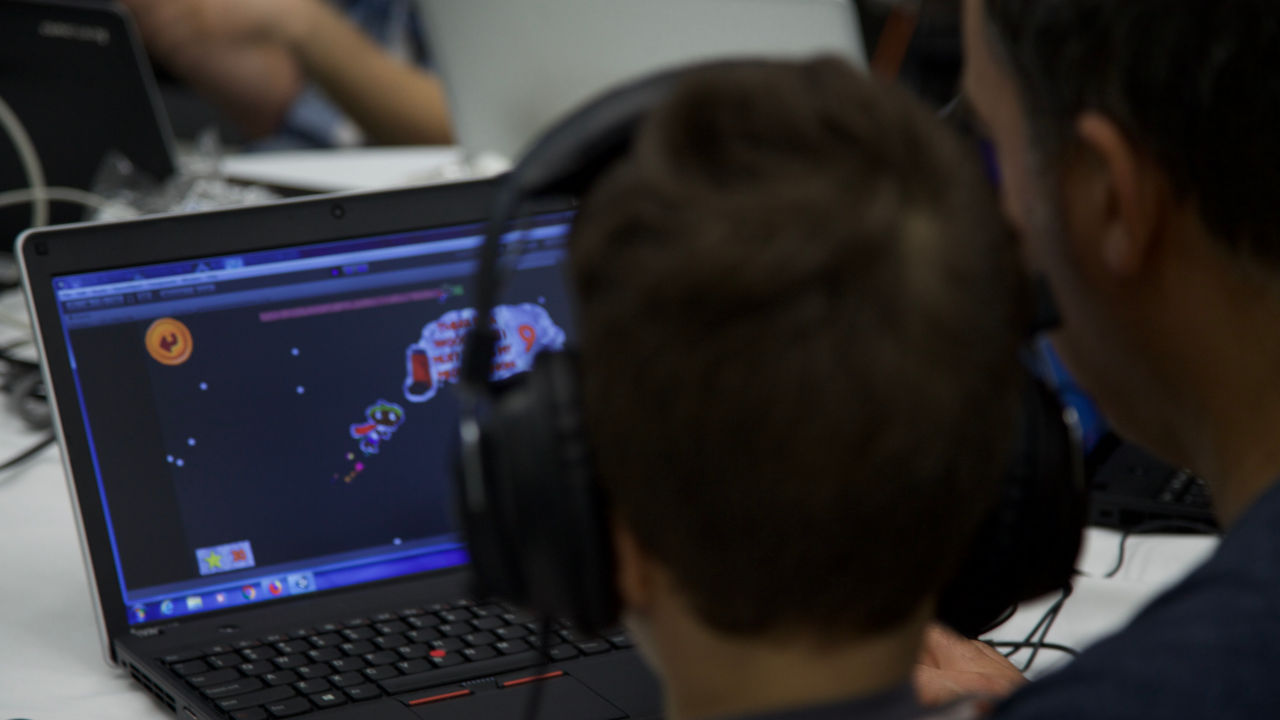 Source and more: www.breathinggames.net, CC BY-SA
Balli 2023 – doi.org/10.5281/zenodo.7794655
Four levers to build solidarity-driven ecosystems
Bringing togetherdiverse people
Generating collective value
Convergence across teams of teams
Revisiting narratives that perpetuate suffering
Balli 2023 – doi.org/10.5281/zenodo.7794655
Festival 'taking care together', 2.2 M collective value created
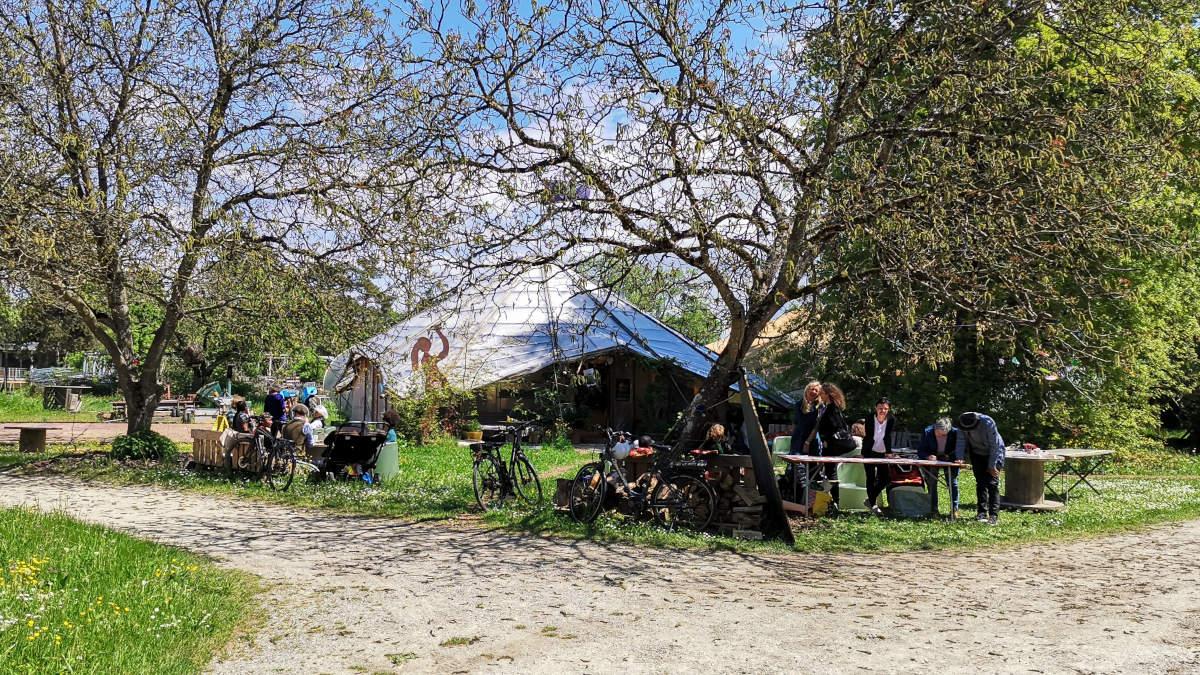 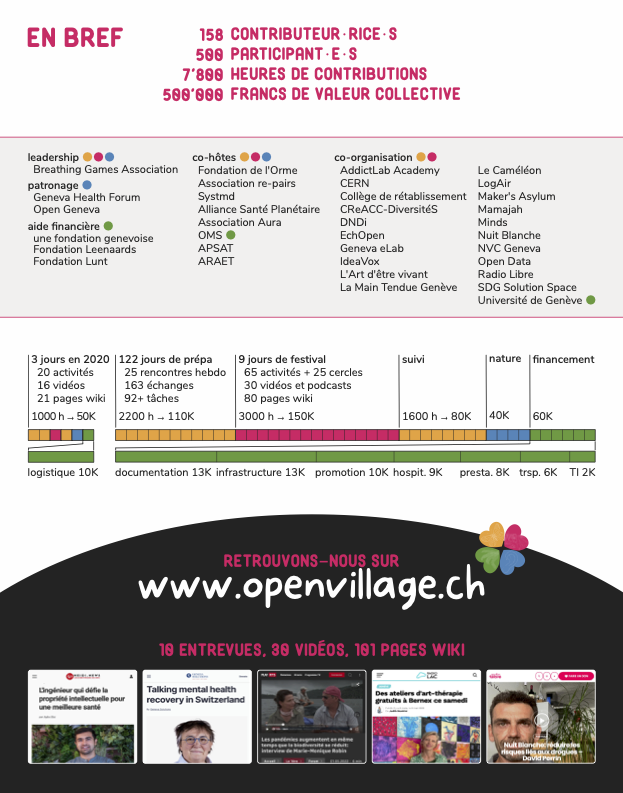 Source and more: www.openviillage.ch, CC BY-SA
Balli 2023 – doi.org/10.5281/zenodo.7794655
How 1000s of people can coordinate their efforts
Imagine ten doctoral studentsagree to do only one researchshared under a CC BY-SA licence
The collective value of their work:10 people x 90 credits x 45 h x $ 30$ 1.2 million dollars
We create our future.
The institution
Planned frame
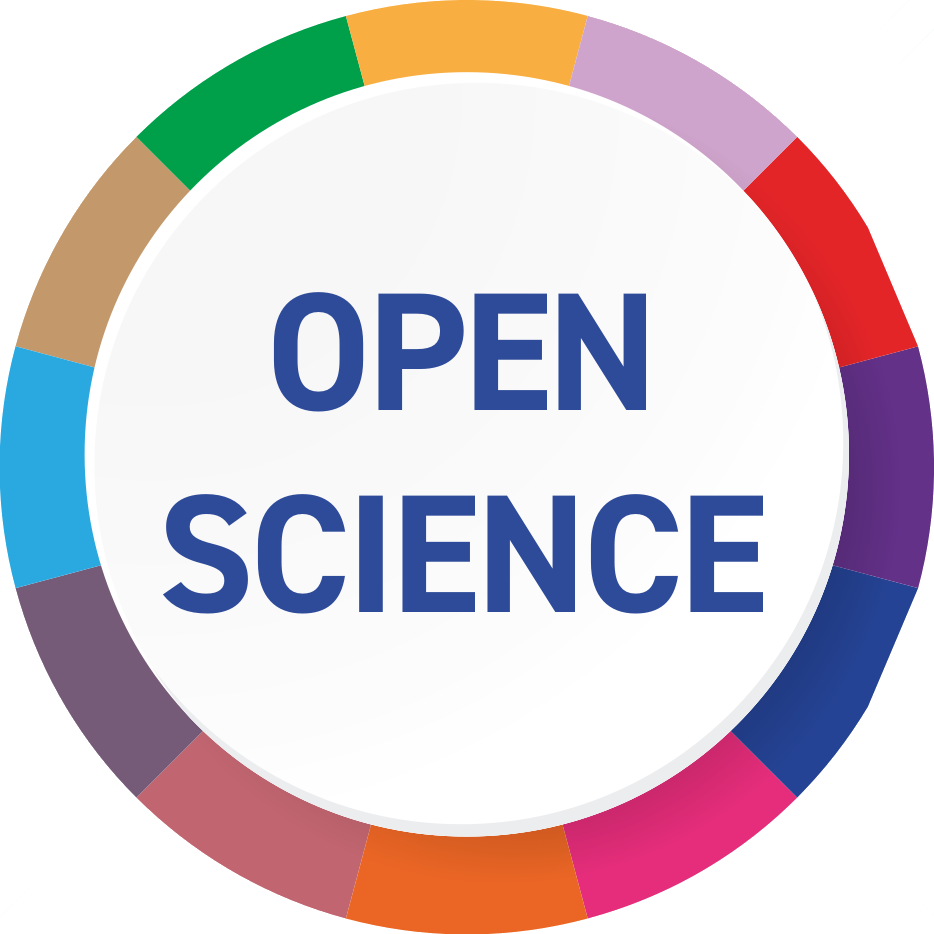 Democratic dialogue
Source and more: Balli 2021, doi.org/10.5281/zenodo.5794264, CC BY-SA
Balli 2023 – doi.org/10.5281/zenodo.7794655
We the Multitude
Emerging popular consensus
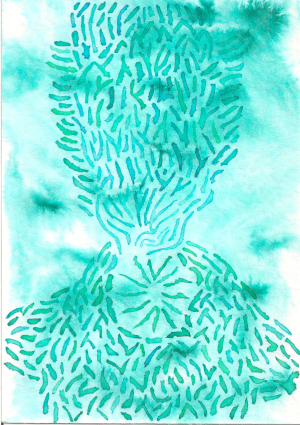 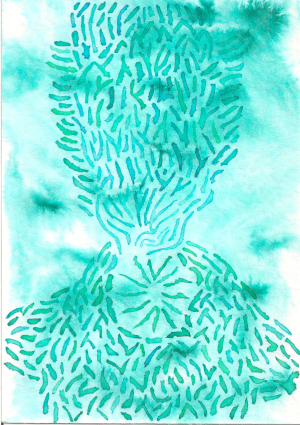 Thank you!
Contact and research:www.fabioballi.net
Get this presentation: doi.org/10.5281/zenodo.7794655